KONCENTRIKUS KONTRAKCIÓ
Akaratlagos izomkontrakció
A koncentrikus kontrakció létrejöhet
súlyokkal
 kontrollált sebességgel
állandó szögsebesség
 növekvő sebességgel
 állandó gyorsulással
 növekvő gyorsulással
Normál koncentrikus kontrakció
IC
CC
Fi = 0
G > 0
Fi = G
Fi > G
G > Fi
Van előzetes izometriás feszülés
Koncentrikus kontrakció fajtái az előzetes feszülés szempontjából
Afterload
Quick-release
Afterload módszer
IC
CC
„Nincs” előzetes izometriás feszülés
Állandó sebesség
Állandó gyorsulás
Quick release módszer
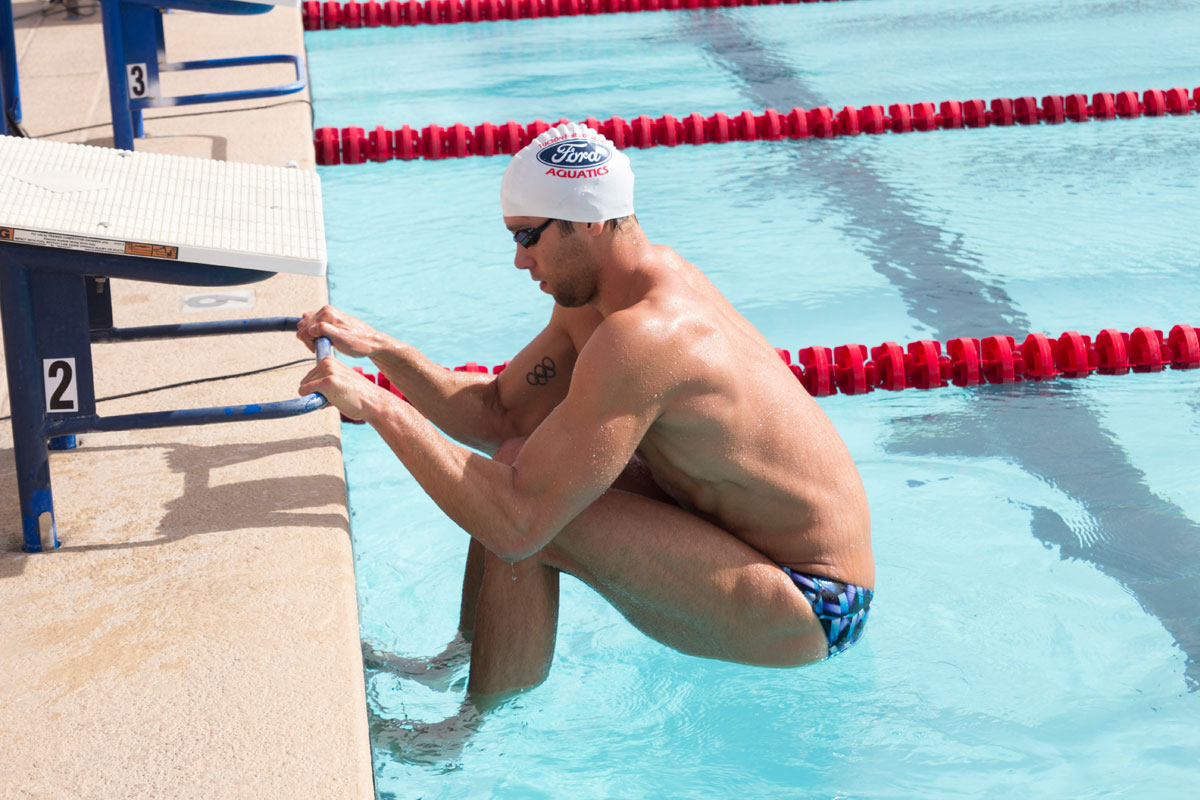 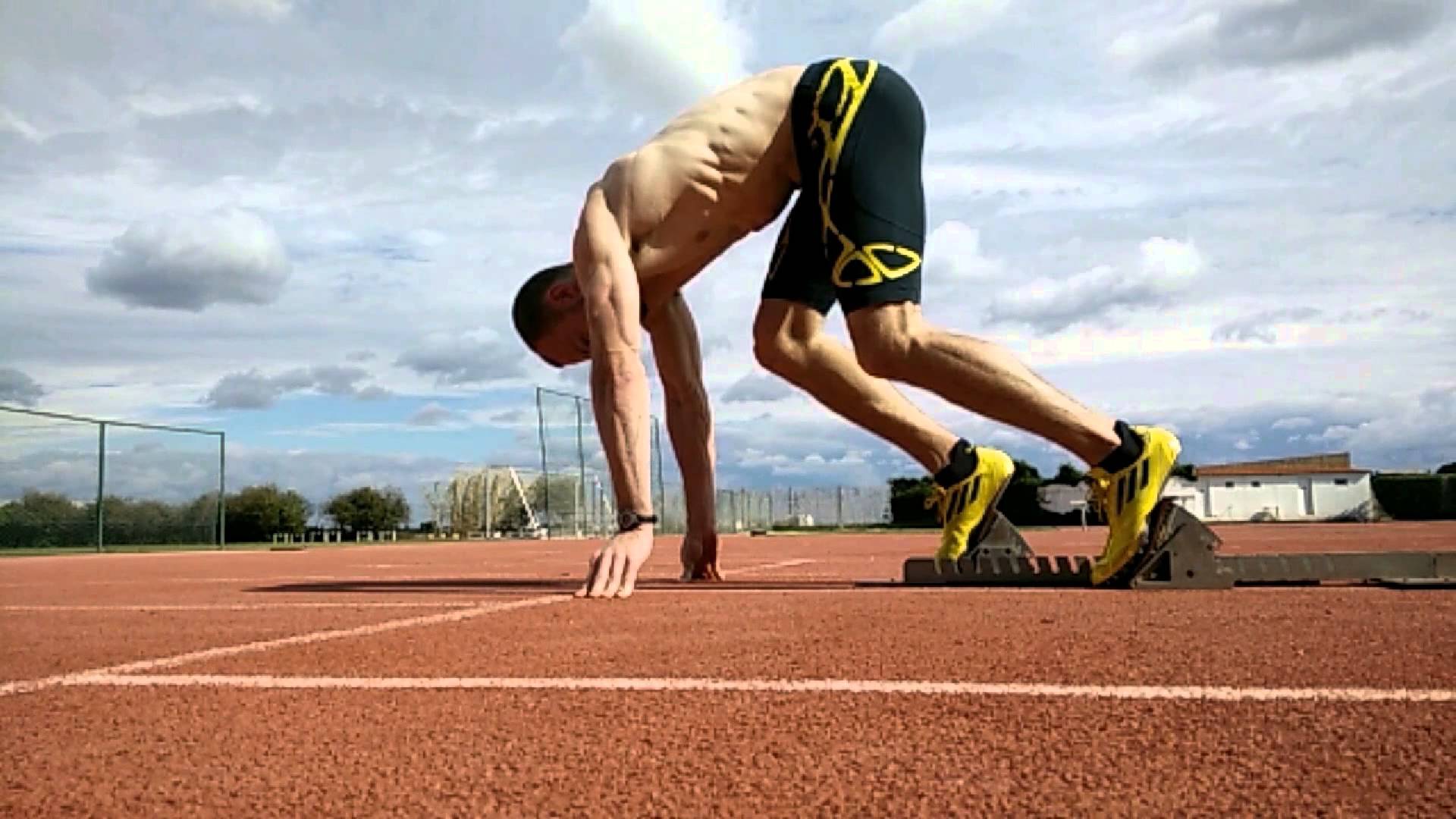 Quick release módszer
IC
CC
Van előzetes izometriás feszülés, a kontraktilis elemek aktivációja nagy, adott esetben a passzív elemek rövidülése a felszabadítás után nagy gyorsulást eredményez
Quick release
Afterload
Quick release
Lassú feszülés növekedés
Gyors feszülés növekedés
Mmax
M<Mmax
Nem azonos időskála!
Új motoros egységek kapcsolódnak be
EMG aktivitás
Lassú
Gyors
Fenntartott erő és gyors kontrakció után felszabadítás és koncentrikus kontrakció
V
Gyors kontrakció
Vo
Fenntartott erő
súly
Fo
Koncentrikus kontrakció esetén állandó sebességnél nő az erő, míg elér a maximumig, gyors felszabadulás utáni kontrakciónál, miközben nő a sebesség növekszik az erő
Példa
Hossein Rezazadeh
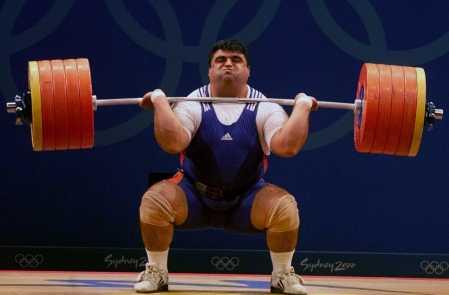 mHR=152kg
m=263kg
Ft=(mHR+m)•g
Ft=4071,5N
Példa
m=94kg
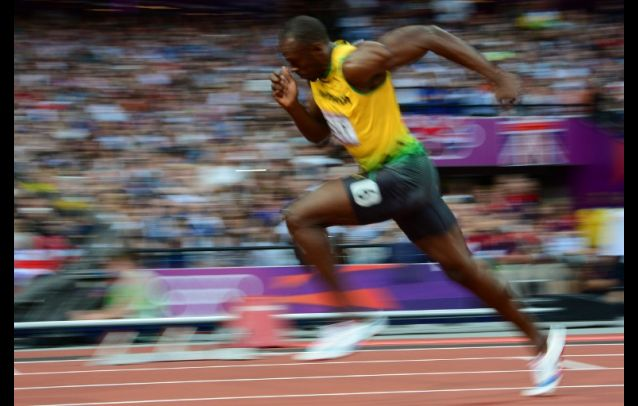 v=12m/s
t=3s
F=m•a
Reakcióerő
F=94•4=376N
Erő – sebesség kapcsolat
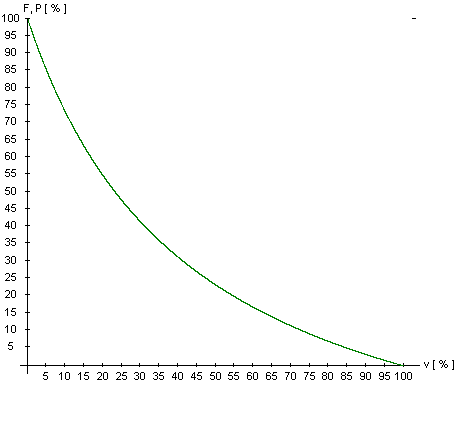 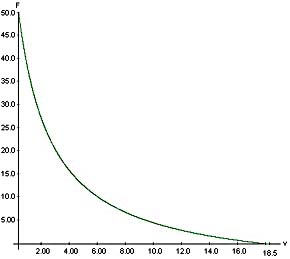 (M + a) (    + b) = constant = b (Mo +a)
ω
Hill karakterisztikus egyenlet
Súly mozgatása
(F + a) (v + b) = constant = b (Fo +a)
v (F + a ) = b (Fo - F)
Forgatónyomaték
Teljesítmény – sebesség összefüggés
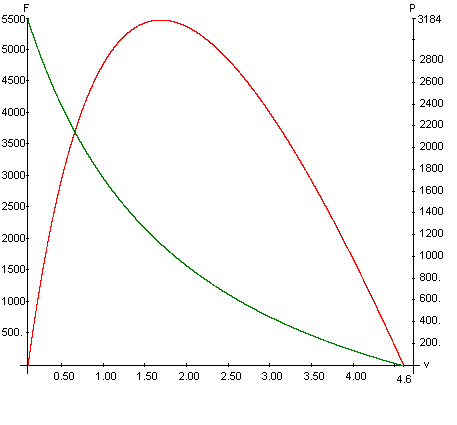 Transzlációs
Teljesítmény = F · v
N · m/s = Watt
Forgó
Teljesítmény = M · ω
Nm · rad/s = Watt
Erő és teljesítmény karakterisztika
Fo
Po
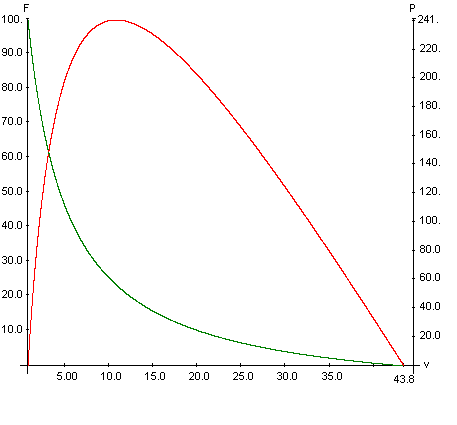 Fo - measured
Vo - calculated or estimated
Po - calculated
F at Po - calculated
a/Fo
F, F%
F% at Po - calculated
a/Fo  (= b/Vo) - shape of the F -V curve
Vo
A görbék jellemzői
Fo
Po
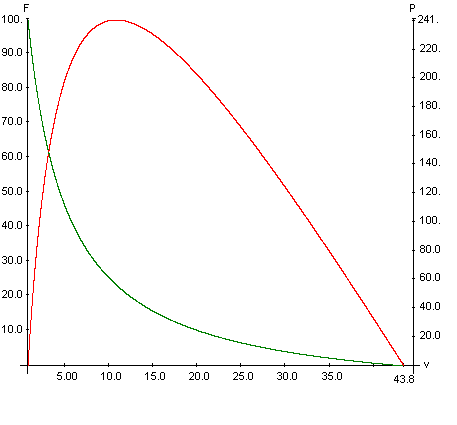 Fo (Mo) - mért
Vo – számolt vagy becsült
Po - számított
F  Po-nál  - számított
a/Fo
F, F%
F% Po-nál - számított
a/Fo  (= b/Vo) - F -V görbe alakja
Vo
Maximális teljesítmény
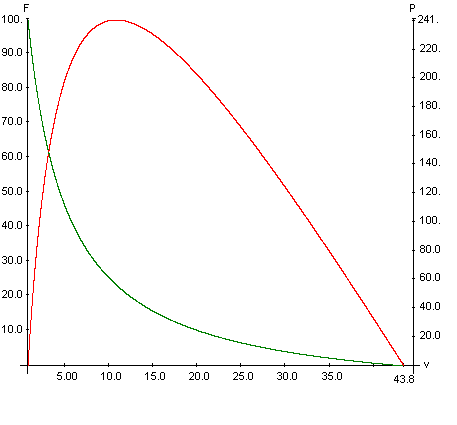 Peak Power
a/F0
Load at Pp
0.3-0.4 F0
Példa
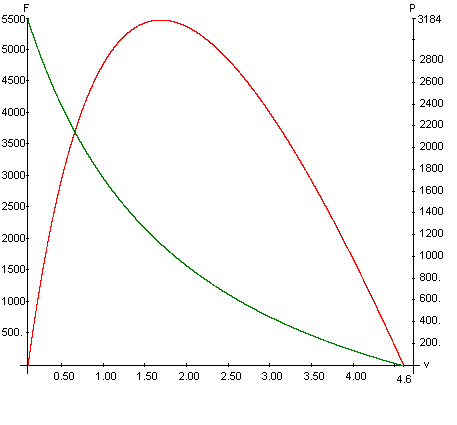 P = 3184 Watts
Weight (F) at P0 = 1752 N
F at P0 = 31.8 %
a/F0 = 0.42
Példa:

Functional Treshold Power kerékpárosoknál
Maximális teljesítmény, amit 30 percen keresztül bírnak
Néhány változó értéke
A maximális teljesítmény az izom azzal a teher (súly) nagysággal éri el, amely a maximális statikus erő 30-40 százaléka.
Példa: 
Ha maximális statikus erő 1000 N, akkor a maximális teljesítmény az izom akkor éri el, ha 300-400 N súlyerőt kell mozgatni meghatározott úton a lehető legrövidebb idő alatt.
Az a/F0 értéke nulla és 1,0 között változhat. Soha nem éri el a két szélső értéket.
Az emlősök harántcsikos izmaira az jellemző, hogy az a/F0 érték 0,15 és 0,40 közé esik
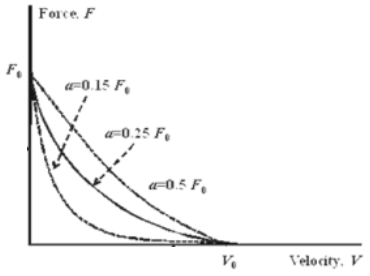 Erő-sebesség és teljesítmény-sebesség görbék
 a gastrocnemius és soleus izmoknál
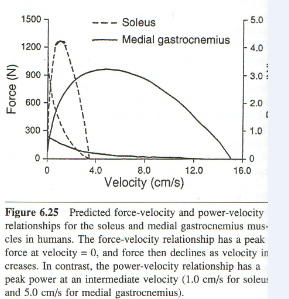 (M + a) (    + b) = constant = b (Mo +a)
ω
Hill karakterisztikus egyenlet
Súly mozgatása
(F + a) (v + b) = constant = b (Fo +a)
v (F + a ) = b (Fo - F)
Forgatónyomaték
Hogyan határozható meg a,b
(F+a)(v+b)=b(F0+a)
Fv+Fb+av+ab=bF0+ab
v(F+a)=b(F0-F)
y     =m • x +   b
egyenes egyenlete
x=F
y = mx + b
Konstansok (a,b) meghatározása
Fo = 4000 N
(Fo – F)/ v
F       v     (Fo-F)/v
1 
2 
3
4 
5 
6
200  5.5    690
1500
400   5.0     900
600   3.0    1133
900
800   2.6    1230
1000   2.3    1304
300
300
1200   2.3    1400
F
0      400     800  1200  1600
N
Hill-egyenlet matematikai értelmezése
(F+a)(v+b)=b(F0+a)=konstans
Fv+Fb+av+ab=b(F0+a)
F(v+b)=b(F0+a)-av-ab
F(v+b)=b(F0+a)-a(v+b)
Hiperbola egyenlete
Nagyobb a görbület
-b
F0
-a
Kisebb a görbület
-b
v0
-a
-b
b(F0+a)=a(v0+b)
bF0+ba=av0+ab
bF0=av0
-a
Példa:
F0=1000N
v0=10m/s
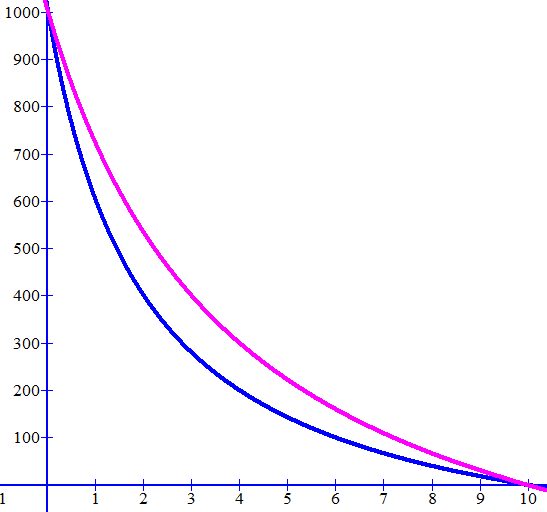 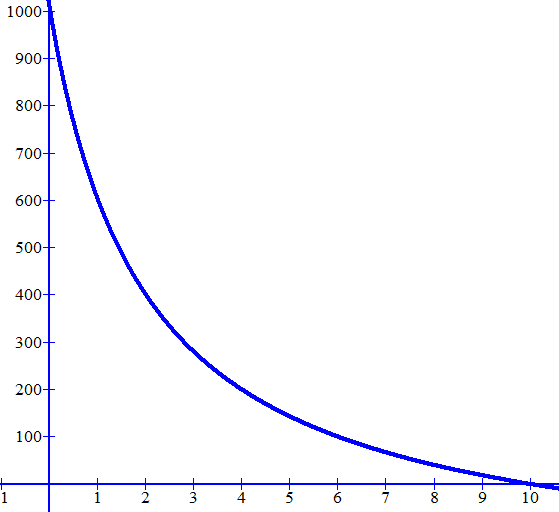 b=4
a=400
a=200
b=2
a/F0=0.4
a/F0=0.2
Az erő-sebesség-teljesítmény kapcsolatot befolyásoló tényezők
Az izomrövidülés hossza
Izom architectura
Rostösszetétel
Nem
Hőmérséklet
Fáradás
Edzettségi állapot
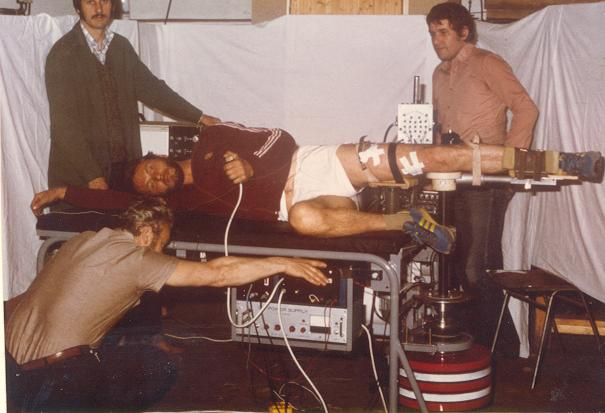 TIKEBAST I
Rostösszetétel szerepe
egyszeri kontrakciónál
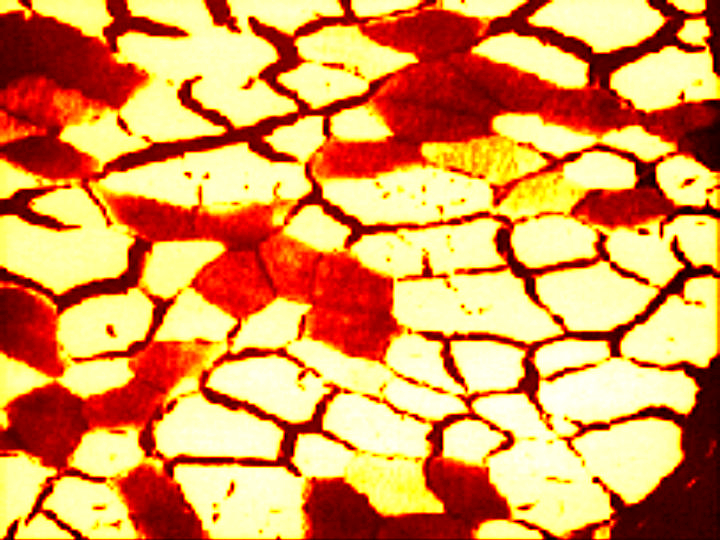 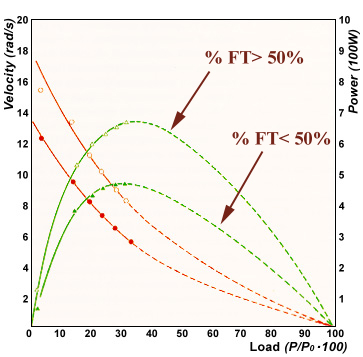 .
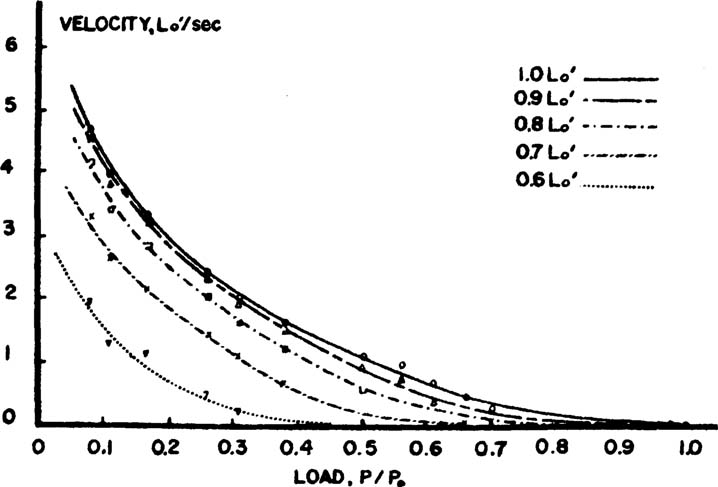 Izomhossz hatása
Normalized isotonic force-velocity curves of rat gracilis muscle at various lengths of the contractile component, l0¢, Resting in situ length.(Source: From Bahler et al.
Erő-sebesség-hossz grafikon
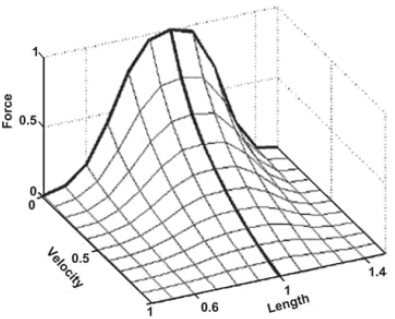 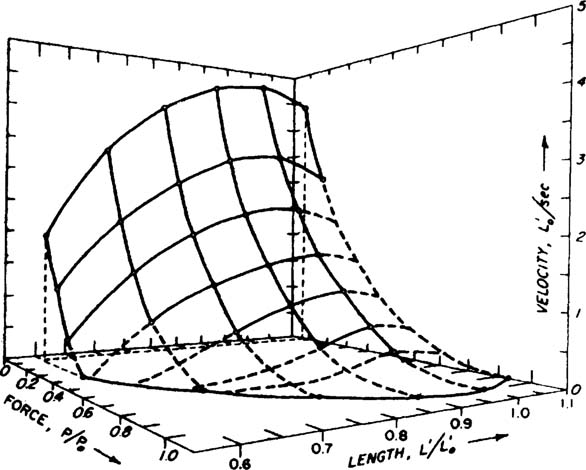 Hőmérséklet hatása az izom kontrakcióra
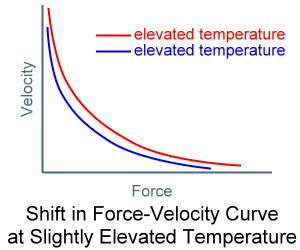 Body Temperature 
Muscle function is most efficient at 38.5°C (101°F). 
elevated muscle temperature ® shift in force-velocity curve 
increased maximum isometric tension 
nerve conduction velocity ­® frequency of stimulation ­® muscle force ­ 
enzyme activity ­® efficiency of muscle contraction ­ 
elasticity of collagen ­® extensibility of muscle ­® muscle force ­ 
increased maximum velocity of muscle shortening 
requiring less motor unit to sustain a given load 
body temperature too high ® heat exhaustion or heat stroke
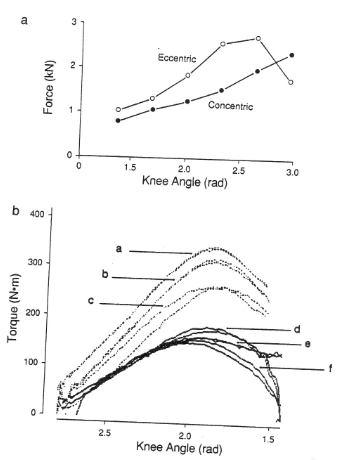 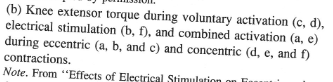 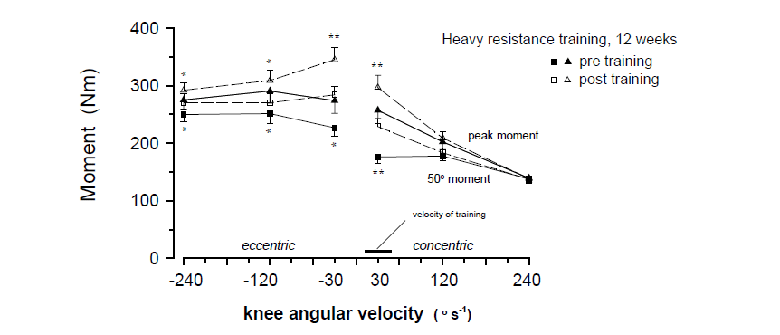 Before training
After training
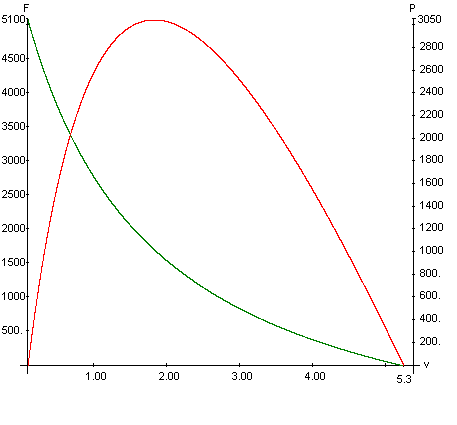 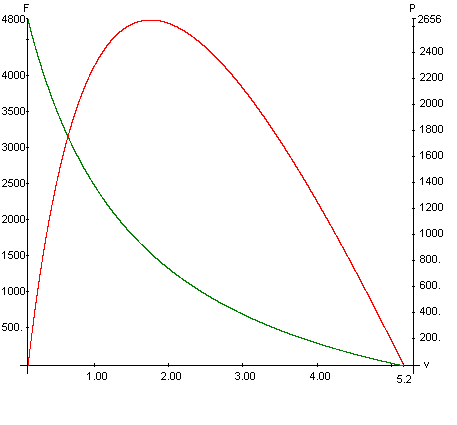 a/F0 = 0.3
a/F0 = 0.34
%F=31.2
%F=32.3
Pp= 2656 Watts
Pp= 3050 Watts
F0 30-50%-ával történt az edzés
A mozgás amplitudójának hatása
Fcsúcs
tF
ErőKifejlődési Ráta – RTD
EKR - RTD = F / t
EKRt =dF / dt
Sérülések a szarkomerekben
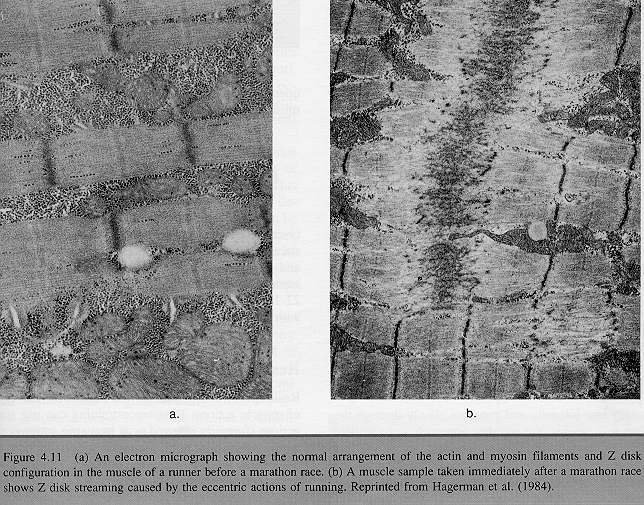 Mit tanulhatunk a szánhúzó kutyáktól?
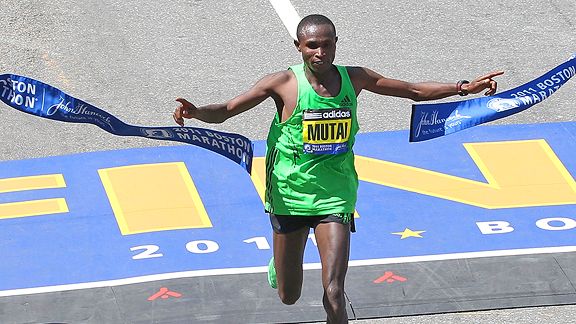 Maraton futó
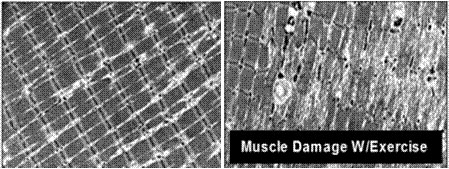 Maraton előtt                        Maraton után
Alaszkai husky
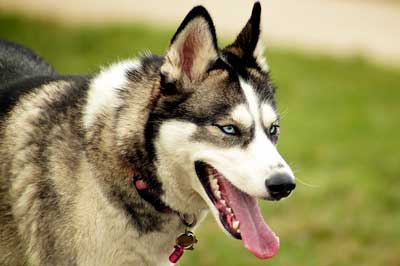 Míg az emberek nagy intenzitású edzés után regenerációs periódust kell, hogy  beiktassanak, az Alaszkai huskyk izomregenerációja a terhelés, az izomkontrakciók közben valósul meg.
Forgatónyomaték – idő görbék
Range of motion: 30 degrees, from 100 to 130 degrees of knee angle
Állandó sebesség
Állandó gyorsulás
Constant velocity
Constant acceleration
Különböző szín: különböző sebesség/gyorsulás
Szürke: legkisebb érték
Forgatónyomaték – idő görbék
Range of motion: 30 degrees, from 130 to 160 degrees of knee angle
Állandó sebesség
Állandó gyorsulás
Max forgatónyomaték % izometriás kontrakcióhoz viszonyítva
Csúcsteljesítmény
Az orsó alakú és a tollazott izmok rövidülési sebessége
Párhuzamos
Tollazott
Izomhossz
20 cm
20 cm
Rosthossz
20 cm
4 cm
Szarkomér hossz
2 um
2 um
Szarkomer/rost
100 000
20 000
Rövidülési sebesség (rost)
10 u/s
10 u/s
Rövidülési sebesség (izom)
100 cm/s
15 cm/s
15 cm/s
In-vivo és in-vitro izomkontrakciók
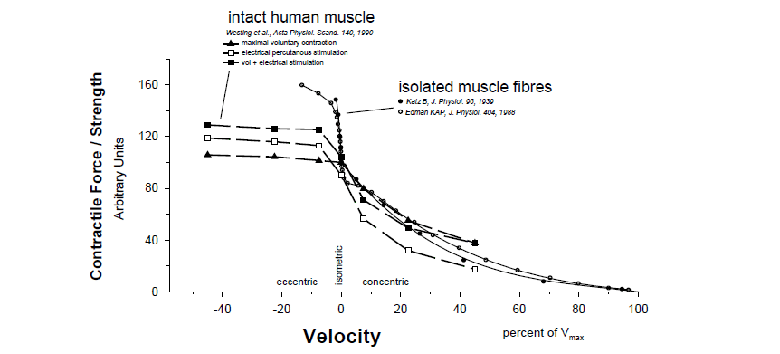